Kalıtımın genel prensibleri
Yrd. Doç. Dr. Mehmet Bektaş
08.12.2020
Mutasyon
Modifikasyon
Adaptasyon
Çarpazlama
Birinci döl
Allel gen
Eşleşme
Gen
Genotip
Fenotip
Dominant gen
Resesif gen
Eşbaskınlık
Lokus
Kromozom
Letal gen
08.12.2020
Gregor Johann Mendel      (1822-1884)
08.12.2020
08.12.2020
Kontrol (geri) çarpazlama
Genotipi bilinen homozigot resesif bir birey ile genotipi bilinmeyen bir bireyin birleştirilmesi sonucu oluşan yeni generasyonda ki bireylerin fenotipik dağılımının incelenmesi ile genotipi bilinmeyen birey hakkında karar verilir.
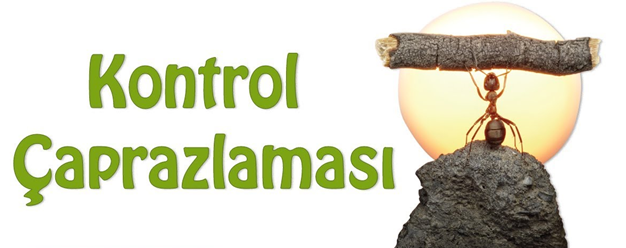 08.12.2020
08.12.2020
Dihibrit ve trihibrit çarpazlama
İki karakter bakımından farklı bireylerin çiftleştirilmesine dihibrit birleştirme, bu olaya da dihibridismus denir. 
Böyle bir birleştirmeden elde edilen F1 generasyonundaki bireylerde sadece bir tane fenotip ortaya çıkar iken, F2 generasyonunda oluşaçak birey sayısı 16 fenotip sayısı ise 4 tür. Bu bireylerdeki fenotip dağılım oranı da 9:3:3:1 şeklinde olur.
08.12.2020
08.12.2020
Trihibrit Birleştirme (Trihibridismus-Polihibridismus)
Üç karakter bakımından farklı iki birey arasında yapılan birleştirmeye Trihibrit birleştirme veya trihibridismus denir.
08.12.2020
08.12.2020
Bu birleştirmeden elde edilen F2 generasyonundaki 64 yavruya ait fenotipik özelliklerin dağılım oranı; 27:9:9:9:3:3:3:1 şeklindedir.F2’de 8 çeşit fenotipten birisi Hereford’a ve birisi de Aberdeen Angus’a, yani büyük anne ve büyük babaya benzemekte, geri kalan altısı ise yeni tip veya kombinasyonlar şeklindedir. 
Deneme birleştirmeleri ile bunların homozigot olanları saptanır homozigotlardan da yeni saf bireyler üretilebilir.
08.12.2020
EŞEYE BAĞLI KALITIM
Diploit (2n) canlılarda vücut kromozomları (otozom) ve eşey kromozomları (gonozom) olmak üzere iki çeşit kromozom bulunur.
Vücut kromozomları (otozomlar): Canlının saç rengi, göz rengi ve kan grubu gibi kalıtsal özelliklerine ait genleri taşıyan kromozomlardır. Bir başka ifade ile cinsiyeti belirleyen kromozomlar (X ve Y) dışındaki kromozom çiftleridir.
Canlıların vücut hücrelerindeki otozom sayısı 2n – 2’ye, üreme hücrelerindeki otozom sayısı ise n–1’e eşittir.
Örneğin insanların vücut hücrelerinde 46 – 2 = 44 tane otozom kromozom (22 çift) vardır.
08.12.2020
08.12.2020
Eşey kromozomları (gonozomlar):
Cinsiyet ile birlikte bazı vücut karakterlerinin genlerini de taşıyan kromozomlardır. Genel olarak dişilerde XX, erkeklerde ise XY ile gösterilip bir çifttir. 
Dişilerde gonozomlar (XX) birbirleriyle tam homologtur. 
Erkeklerdeki gonozomlar (XY) ise birbirleriyle tam homolog değildir. 
Diploit canlılarda genel olarak bir çift gonozom bulunur.
08.12.2020
Mayoz sonucunda gamet oluşurken erkekteki X ve Y kromozomları ayrı gametlere gittiğinden spermlerin yarısı X, yarısı Y kromozomu taşır. 
Dolayısıyla çocuğun cinsiyeti, babadan gelen spermin taşıdığı eşey kromozomuyla belirlenmektedir. 
Baba, çocuğuna kalıtım yoluyla X kromozomunu vermişse çocuk kız; Y kromozomunu vermişse çocuk erkek olmaktadır. 
Annenin yumurta hücresi, cinsiyet kromozomu olarak sadece X kromozomu taşır. 
Döllenme sonucunda oluşan zigottaki cinsiyet kromozomları XX şeklindeyse, çocuk kız olur; eğer zigot XY kromozomuna sahipse çocuk erkek olur.
08.12.2020
Farklı canlılarda cinsiyet tayini
A. Genotipik eşey tayini
1. XY sistemi: Memelilerde yavrunun cinsiyetini spermin X ya da Y gonozomu taşıması belirler. XX gonozomu taşıyan yavrular dişi XY gonozomu taşıyan yavrular erkektir.
2.  ZW sistemi: Kuşlarda, bazı balıklarda, kelebek ve güve gibi bazı böceklerde cinsiyeti belirleyen değişlken, yumurtada bulunan eşey kromozomudur. Dişiler ZW, erkekler ise ZZ gonozomuna sahiptir.
3. XO sistemi: Çekirge ve diğer bazı böcek türlerinde tek tip eşey kromozomu (X) vardır. İki gonozom (XX) içerenler dişi, tek gonozom (X0) içerenler ise erkektir.
08.12.2020
08.12.2020
4. Haploit–diploit sistemi: Arı ve karınca türlerinin çoğunda gonozom yoktur. 
Bal arısı gibi partenogenezle çoğalan canlılarda eşeyin belirlenmesi kromozom durumunun haploit (n) veya diploit (2n) olmasıyla ilgilidir. 
Bunlarda erkekler haploit, dişiler ise diploittir.
08.12.2020
B. Fenotipik eşey tayini: Çevre koşullarının etkisiyle eşeyin ortaya çıkmasıdır. Buna çevresel eşey belirlenmesi de denir. 
Bir deniz kurdu olan Bonellia viridis üreme sırasında döllenmiş yumurtalardan oluşan larvaların bazıları deniz tabanındaki cisimlere, bazıları ise dişinin hortumuna tutunarak gelişirler. Larvalardan deniz tabanında gelişenler dişi, hortum üzerinde gelişenler erkek bireyleri oluştururlar. 
Arisaema japonica gibi bazı bitkiler fazla yedek besin bulundurduğu için soğanı daha büyük olan bitkiler yalnız dişi çiçek açarken, yedek besini az olan ve bu nedenle de soğanı küçük olan bitkiler yalnız erkek çiçek açar.
08.12.2020
İnsanın otozomal kromozomları, homolog çiftler halinde bulunur. Homolog kromozomların üzerinde aynı genlerin farklı allelleri bulunabilir.
X ve Y kromozomlarının uzunlukları birbirinden faklıdır. Y kromozomu daha kısadır. X kromozomu üzerinde bulunan genlere X-bağlı genler; sadece Y kromozomu üzerinde yer alan genlere Y-bağlı genler denir.
08.12.2020
08.12.2020
Erkekler ve dişiler, farklı sayıda X kromozomu taşıdığı için, bu kromozomun üzerindeki genlerin kalıtım şekli, otozomlar üzerinde yer alan genlerin kalıtım tarzından farklıdır.
Yanda görüldüğü gibi dişilerdeki X gonozomları tam homologtur. Bu yüzden dişilerdeki tüm özellikler iki genle kalıtılır.
Erkeklerde X ve Y gonozomları tam homolog değildir. Homolog olmayan kısımlardaki özellikler tek genle kalıtılır.
08.12.2020
08.12.2020
X ve Y'nin homolog parçaları:
Bu kısımda taşınan özellikler biri anneden diğeri babadan gelen iki genle belirlenir. Bu özellikler hem dişi hem de erkeklerde aynı oranlarda görülür.
X kromozomunun homolog olmayan parçası:
Bu kısımda taşınan özellikler hem dişi hem de erkeklerde görülür.
Dişilerde iki genle belirlenirken, erkeklerde tek gen ile belirlenir.
X kromozomuna bağlı karakterler doğrudan babadan oğula geçemez. Çünkü babadan oğula sadece Y kromozomu aktarılır.
08.12.2020
Y kromozomunun homolog olmayan parçası:
Bu kısımda taşınan özellikler babadan gelen tek bir gen ile belirlenir. 
Bu özellikler sadece erkeklerde görülür. 
Babada varsa erkek çocukta mutlaka görülür. 
Örneğin kulaklarında kıl bulunan bir babanın tüm erkek çocuklarının kulaklarında da kıl bulunur.
08.12.2020
İnsanda X Kromozomuna Bağlı Kalıtımın özellikleri
-X’e bağlı kalıtımda hastalık geni anne veya babadan alınabilir. 
Bu grup genlerin erkeklerde görülme olasılığı dişilerde görülme olasılığının iki katıdır. 
Erkeklerin hasta olması için taşıdıkları tek X kromozomunun hastalık genini taşıması yeterlidir. 
Dişilerin ise hasta olmaları için taşıdıkları iki kromozomun da hastalık genini taşımaları gerekir.
08.12.2020
X Kromozomal Dominant Kalıtımın Özellikleri Şunlardır
Hasta erkeğin kız çocukları hasta, erkek çocukları ise normal olur.
Hasta kadının kız ve erkek çocuklarının yarısı hasta olur.
Hastalık babadan oğula geçmez.
Hasta erkek çocuğun annesi mutlak hastadır. Dişilerde görülme oranı erkeklerden yüksektir.
08.12.2020
X Kromozomal Resesif Kalıtımın Özellikleri Şunlardır
Hastalık çoğunlukla erkeklerde görülür ve bunların anneleri normal fakat ilgili gen için taşıyıcıdır.
Hastalık babadan oğula geçmez.
Hasta erkek sağlam kadınla evlenirse, kız çocuklarının tümü taşıyıcı, erkek çocuklarının ise tümü sağlam olur.
Taşıyıcı kadın sağlam erkekle evlendiği zaman, kız çocuklarının yarısı normal yarısı taşıyıcı, erkek çocuklarının ise yarısı sağlam yarısı hasta olacaktır.
Hasta erkek taşıyıcı kadınla evlenecek olursa, kızlarının yarısı hasta yarısı taşıyıcı, erkeklerin ise yarısı hasta yarısı sağlam olur.
Hasta kız çocuğunun babası mutlak hastadır.
Hasta bir dişinin bütün erkek çocukları hastadır.
08.12.2020
08.12.2020
A. X KROMOZOMUNA BAĞLI KALITIMI
X kromozomundaki genlerle aktarılan karakterlerden en çok bilinenleri, kısmi renk körlüğü, hemofili ve kas distrofisidir.
1. Kısmi (Kırmızı-yeşil) renk körlüğü: Kırmızı-yeşil renk körlüğü X kromozomunda bulunan çekinik bir genle kalıtılır.
Bu gen Xr ile sembolize edilir. XR ise normal görme genidir.
Dişilerde iki tane X kromozomu olduğundan renk körlüğünün ortaya çıkabilmesi için çekinik renk körlüğü geninin her iki X kromozomu üzerinde de bulunması gerekir.
Erkeklerde XRY normal, XrY renk körü bireylerdir.
 Erkeklerdeki Y kromozomu, X kromozomundaki renk körlüğü geninin (Xr) etkisini bastıracak bir alele sahip değildir. Bunun nedeni Y kromozomunun X kromozomu ile homolog olmamasıdır.
08.12.2020
2. Hemofili (kanın pıhtılaşamaması): Ölümcül bir hastalıktır. Hemofilide, kanın pıhtılaşması için gerekli proteinlerin bir ya da birkaçının eksik olması, kanamaların uzun süre devam etmesine neden olur. Böylece kan kaybı nedeniyle ölüm olayı meydana gelir.
X kromozomu üzerinde çekinik bir genle kalıtılan hastalıktır. Dişinin hemofili hastası olabilmesi için hem annesinden hem de babasından Xh genini alması gerekir. Hemofili hastası bir kadının bütün erkek çocukları annelerinden Xhgenini aldıkları için hastadır.
08.12.2020
3. İnsanda kas distrofisi: Tehlikeli bir kas hastalığıdır. Hastalığın ortaya çıkmasına, kaslarda normal olarak bulunması gereken bir proteinin yokluğu yol açmaktadır.
Bu hastalıkta, hasta bireylerin kasları günden güne zayıflar ve hasta yirmili yaşlara gelmeden ölür.
08.12.2020
B. Y KROMOZOMUNA BAĞLI KALITIMI
Y kromozomunun X ile homolog olmayan bölgesinde aktarılan; kulak kıllılığı ve balık pulluluk gibi bazı karakterlerdir. Sadece erkeklerde görülür.
Hasta babanın sadece bütün erkek çocukları hastadır.
Genlerin baskınlığı veya çekinikliği önemli değildir. Çünkü etkilerini örtecek başka bir allel gen yoktur.
08.12.2020
08.12.2020
AKRABA EVLİLİKLERİNİN OLASI RİSKLERİ
Aynı soydan gelen kişiler arasında yapılan evliliklere akraba evliliği denir. Akraba evliliği sonucunda, atalarında kalıtsal hastalıklar varsa bu hastalıklar yeni nesillere aktarılabilmektedir.
Akraba evlilikleri, otozomal resesif (çekinik) ve çok faktörlü kalıtım gösteren hastalıkların görülme sıklığını arttırmaktadır. 
Akraba evliliği ile görülme riski artan hastalıkların ortaya çıkması, her iki eşte de aynı tip bozuk genlerin bir araya gelmesiyle olur.
Akrabalarda, genler arasındaki benzerlik sıklığı arttığı için hastalıklı çocuk sahibi olma ihtimali de artmaktadır. Bu nedenle engelli (görme, işitme engeli gibi) insanların aynı engele sahip insanlarla evlenmeleri de önerilmez. Çünkü aynı engele sahip insanlar evlenirse bebeklerinin de engelli olma riski artar.
08.12.2020
ÇOK ALLELİK
Bir karakteri oluşturan allel çeşidinin ikiden fazla olmasına çok allelik denir.
Örneğin tavşanlarda kürk renginin, meyve sineğinde göz renginin, insanda kan gruplarının kalıtımında ikiden fazla allel gen rol oynar.
Bir karakterin kaç çeşit alleli olursa olsun diploit birey bu allelerden en fazla ikisine, haploit bireyler ise bir tanesine sahiptir.
Örneğin bir karakterin A1, A2, A3, A4 ... An şeklinde allelleri olsa bile diploit bireyde bunlardan sadece ikisi (A1A2, A1 A4, A2A3 gibi...), haploit bireylerde ise bu allellerden sadece biri (A1, A2, A3, A4 gibi…) bulunur.
08.12.2020
Bir popülasyonda bir karakterin kalıtımıyla ilgili çok allelik durumu söz konusu olduğunda, genellikle bu alleller arasında baskınlık bakımından bir hiyerarşi görülür. Büyük harf, seride yer alan diğer allellerin tümüne baskın olan aleli belirtmede kullanılır. Buna karşılık gelen küçük harf ise serideki diğer tüm allellerde çekinik olan aleli belirtir.
Örneğin tavşanlarda tipik gri tavşan rengi (C), şinşila (cch), Himalaya (ch) ve albino (c) fenotiplerinin ortaya çıkmasından sorumlu aleller vardır. Bunlar arasındaki baskınlık hiyerarşisi C > cch > ch> c seklindedir.
08.12.2020
Tavşanlarda renk multiple allelik
Gri tavşan	CC, Ccch, Cch, Cc
Şinşila		cchcch, cchch,  cchc
Himalaya	chch, chc
Albino		cc
08.12.2020
08.12.2020
KAN GRUBU GENETİĞİ
A, B, AB ve 0 kan gruplarının kalıtımını A, B ve 0 genleri sağlar. Bu genlerden A ve B genleri baskın, A ve B genleri birlikte bulunursa eş baskın, 0 geni ise çekiniktir.
Alyuvar yüzeyinde A antijeni varsa A grubu, B antijeni varsa B grubu, hem A hem de B antijenleri varsa AB grubu, antijen yoksa 0 (sıfır) grubu oluşur.
Kan plazmasında ise antikorlar bulunur. A kan grubunun plazmasında anti B, B kan grubunun plazmasında anti A, 0 grubunun plazmasında hem anti A hem de anti B antikorları bulunur. 
AB kan grubunun plazmasında ise antikor yoktur.
08.12.2020
08.12.2020
A, B, AB ve 0 kan gruplarının kalıtımını A, B ve 0 genleri sağlar. 
Bu genlerden A ve B genleri baskın, A ve B genleri birlikte bulunursa eş baskın, 0 geni ise çekiniktir. Bu durumda baskınlık hiyerarşisi (A = B) > 0 seklindedir.
08.12.2020
Rh faktörü
Rh faktörünü belirleyen gen, "R" simgesiyle gösterilir. 
Bir insanın kanında Rh antijeni bulunuyorsa Rh (+), bulundurmuyorsa Rh (-) kan grubundandır. İnsanların %85'i Rh(+), %15'i Rh(-) kan grupludur. 
Kan grubu Rh(+) baskın,   Rh(-) çekinik özelliktedir.
08.12.2020
08.12.2020
Birbirleriyle uyumlu olan kan gruplarının bilinmesi kan nakilleri açısından son derece önemlidir. 
Eğer vericinin kanında alıcı için yabancı bir protein (A ya da B antijeni) varsa alıcı tarafından üretilen antikorlar (anti A ya da anti B) yabancı proteine tutunur ve kan hücreleri birbirine yapışarak kümelenir. 
Bu olaya çökelme (aglütinasyon) adı verilir.
08.12.2020
08.12.2020
Rh Kan uyuşmazlığı (eritroblastosis fetalis):
Rh– bir anne ile Rh+ bir babadan Rh+ grubunda bir fetüsün oluştuğu durumlarda ortaya çıkar.
Kan uyuşmazlığında baba Rh+, anne Rh- ve çocuk Rh+’dir.
İlk hamilelikte doğum normal gerçekleşir. Ancak ikinci ve daha sonraki gebeliklerde yine Rh+ çocuğa gebe kalınırsa bu durumda ilk doğum esnasında anne kanında oluşan Rh antikorları çocuğa geçer ve çocuğun alyuvarlarını çökeltir.
08.12.2020
Kan gruplarının belirlenmesi
Laboratuvarlarda Anti – A, anti – B ve anti – D serumları kullanılarak kan grupları belirlenebilir.
Anti – A serumu ile çökelme varsa, A antijeninin olduğunu gösterir. A antijeni varsa A grubudur.
Anti – B serumu ile çökelme varsa, B antijenini olduğunu gösterir. B antijeni varsa B grubudur.
Anti – D serumu ile çökelme varsa, Rh antijeninin olduğunu gösterir. Rh antijeni varsa Rh + dir.
Hem anti A hem de anti B serumlarının her ikisinde de çökelme varsa AB antijenleri birlikte var demektir. AB grubudur.
08.12.2020
Soy ağaçları
Soy ağacı; herhangi bir araştırmada kullanılacak bireylerin belli karakterler bakımından homozigot veya heterozigot olup olmadığını anlamak ve soya bağlı bir karakterin görünme ihtimalini hesaplamak gibi pratik amaçlar için kullanılır.
08.12.2020
08.12.2020
Otozomal Soy Ağacı
İlgili genler, otozomlar üzerinde dominant veya resesif olarak bulunur. 
Soyağacı incelenerek bireylerin genotipleri çıkarılabilir. 
Aşağıda soyağacında çekinik genle yavru canlılara geçen bir özelliğin (sağır – dilsiz) seyri görülmektedir. Yeşil renkle gösterilen bireylerde bu özellik ortaya çıkmıştır.
08.12.2020
08.12.2020
Gonozomal Soy Ağacı
İlgili genler X ve Y kromozomları üzerinde bulunur. Bu genler çekinik veya baskın olabilir. 
Sadece Y kromozomunda bulunan genler erkek bireylerde görülürken (yapışık parmaklılık gibi), X kromozomundaki genler erkek hem de dişilerde (renk körlüğü, hemofili) bulunur. 
Aşağıdaki soyağacında yeşil renkli olan bireyler renk körüdür.
08.12.2020
08.12.2020
Populasyon genetiği
Populasyon gen havuzundaki allel sıklıkları yer ve zamana bağlı olarak değişir 
POPULASYON; ortak gen setleri taşıyan, aynı coğrafik bölgede yaşayan ve doğrudan doğruya ya da potansiyel olarak aralarında eşleşebilen bireylerden oluşan bir gruptur. 
Bu bireyler tarafından ortak olarak paylaşılan allellerin hepsi populasyonun GEN HAVUZU’nu oluşturur. 
Bu populasyonda tek bir gen lokusunu incelediğimiz zaman, sıklıkla, bu lokustaki allellerin dağılımının farklı genotipe sahip bireylerin ortaya çıkmasına neden olduğu bulunur.
08.12.2020
Populasyonun denge hali populasyonun genetiğinin en önemli dayanağı olan Hardy-Weinberg kanunudur.
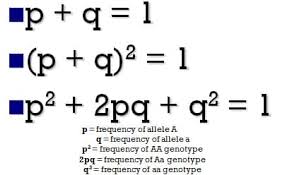 08.12.2020
Bir ahırda sığırlardan 146 quernsey cinsinden, 105 baş albino, 41 baş ise albino değildir. Genlerin frekanslarını hesaplayanız?

Cevap: tt=41     41/146=0,28    q² = 0,28   q= 0,53 
p+q=1   p=1-0,53=0,47
08.12.2020
TT    p² = (0,47) ² =0,221   x 146=32
	Tt= 2 pq= 2 x 0,47 x 0,53 = 0,498  x 146 = 73
	tt= q² = (0,53)² =0,281 x 146 = 41
				Toplam = 1   beklenen fert sayısı= 146
08.12.2020
Çoklu alleller
Bir lokusta ikden çokallel bulunduğu zaman ;


	p+q+r=1
08.12.2020
klonlama
08.12.2020
Genetik klonlamayı üç bölümde inceleyebiliriz.
Genetik Klonlama
Rekombinant DNA Teknolojisi
Üreme Amaçlı Klonlama
Terapötik  (Tedavi) Amaçlı Klonlama
DNA/Gen Klonlama
08.12.2020
1. Moleküler Klonlama
Moleküler Klonlama ile DNA’yı klonlamak için yapılması gereken işlemler;
DNA’nın izolasyonu 
Klonlama vektörünün seçilmesi
DNA’nın ve vektörün kesilmesi (Restriksiyon) 
DNA’nın ve vektörün birleştirilmesi (Ligasyon)
Rekombinant DNA’nın konakçı hücreye transferi
Seleksiyon
08.12.2020
6) Seleksiyon
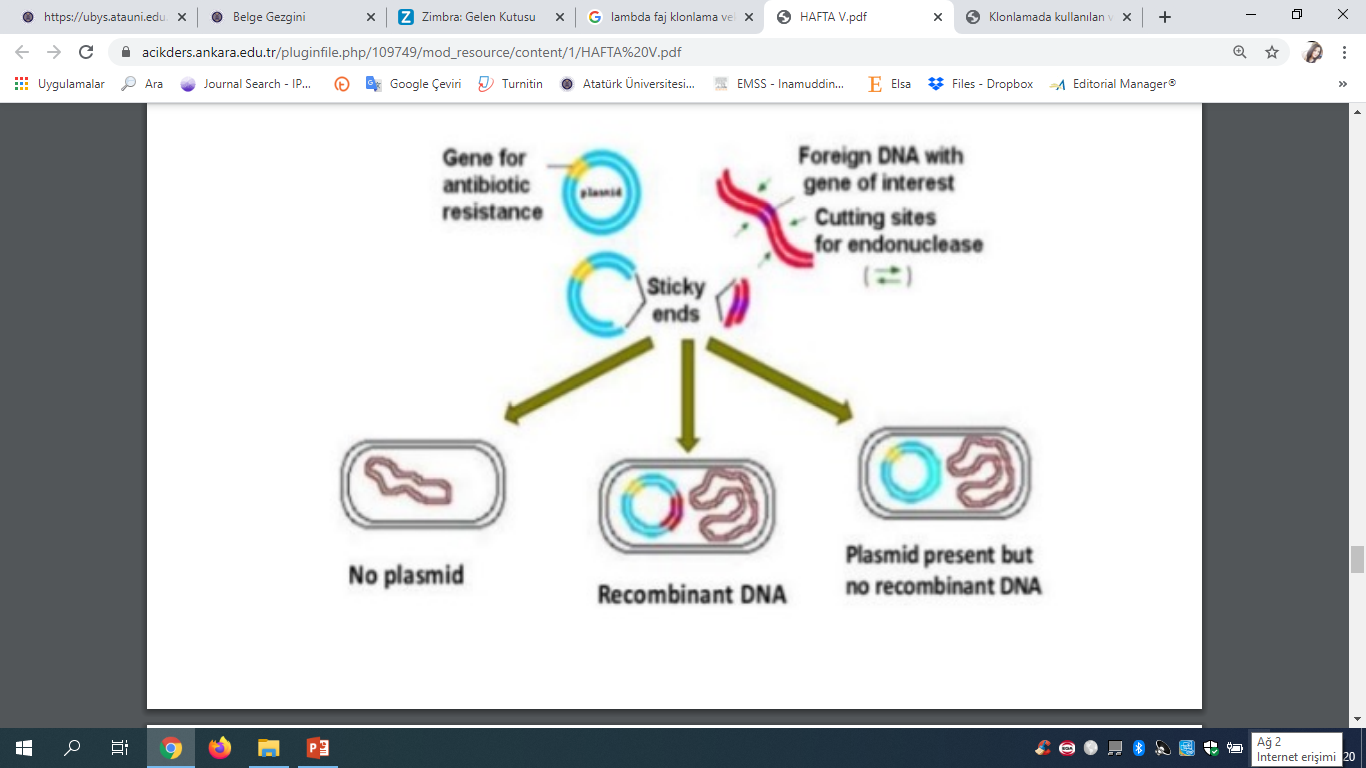 Rekombinant DNA ürünlerini taşıyan organizmaların (bakteri kolonilerinin) seçilmesi aşamasıdır. 
Rekombinant klonlar ile rekombinant olmayan klonları birbirinden ayırmak için yapılır. 
Seleksiyon işleminde antibiyotik direnç genleri gibi belirteç/raporter genlerden yararlanılır.
08.12.2020
[Speaker Notes: hücrelerin küçük bir kısmı aslında DNA'yı alacaktır. • DNA'yı almayan hücreler seçici olarak öldürülür ve sadece vektör tarafından kodlanan seçilebilir markör geni içeren DNA'yı aktif olarak kopyalayabilen hücreler hayatta kalabilir.
Bakteriyel hücreler konakçı organizmalar olarak kullanıldığında, seçilebilir markör genellikle bir antibiyotiğe direnç sağlayan bir gendir.
Plazmidi barındıran (içeren) hücreler antibiyotiğe maruz kaldıklarında hayatta kalırken, plazmid dizilerini alamayanlar ölür.]
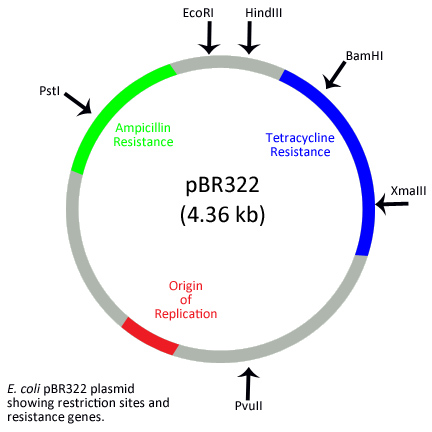 pBR322 - Seleksiyon
İki antibiyotik direnç geni ile tarama (AmpR  - TetR) yapılır;
Ampsillin direnci (AmpR): Transforme olan ve olmayan bakterileri ayırt etmede
TetR: Rekombinant DNA ve rekombinant olmayan DNA’ların ayırımında kullanılır
Plazmid, 40’tan fazla restriksiyon enzimi için tek kesim bölgesine sahiptir. 
Bu 40 bölgeden 11’i TetR geni içinde yer alır.
08.12.2020
Plasmid: PR322Seleksiyon
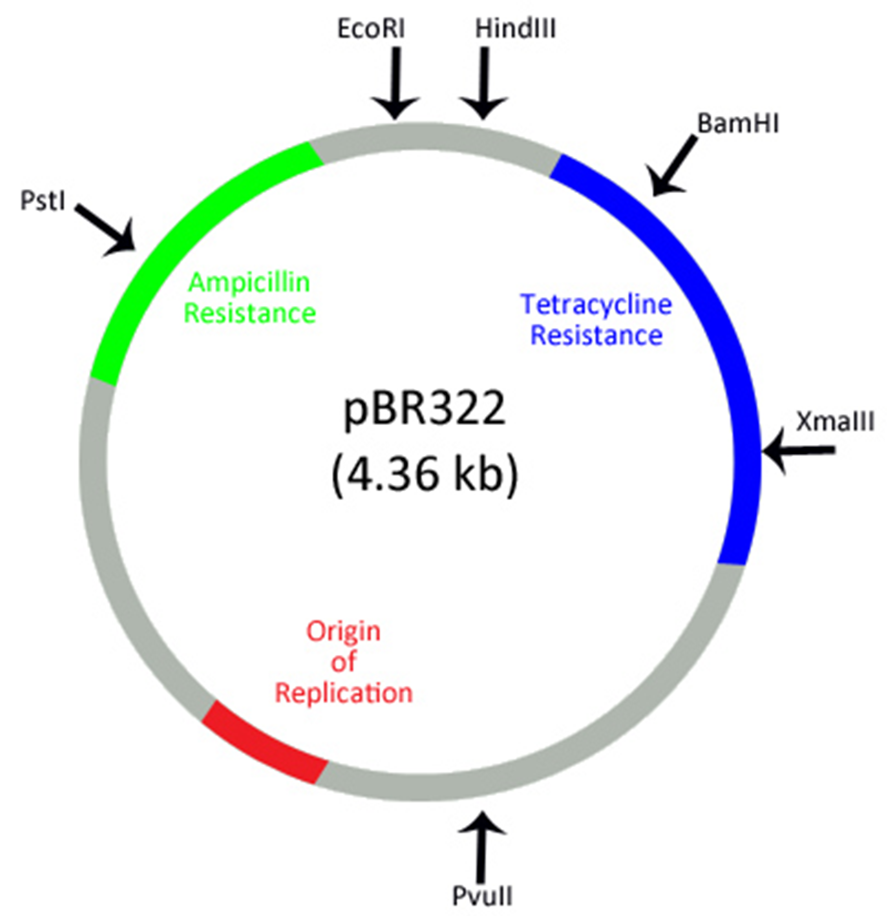 Ampisilin içeren Agar Plate
Non-transforme Bacteria : Büyümez
Transforme Bacteria : Büyür 
recombinant DNA içeren: Büyür 
recombinant DNA içermeyen: Büyür 

 Tetrasiklin içeren Agar plate
Non-transforme Bacteria: Büyümez
Transformed Bacteria: Büyür
Recombinant DNA içeren: Büyümez
İstenen geni TetR pozisyonunda taşıyacağından tetrasiklin direncini inaktive eder. 
Recombinant DNA içermeyen: Büyür. Tetrasiklin geni bozulmadığından bakteri tetrasiklinli besiyerinde büyür.
08.12.2020
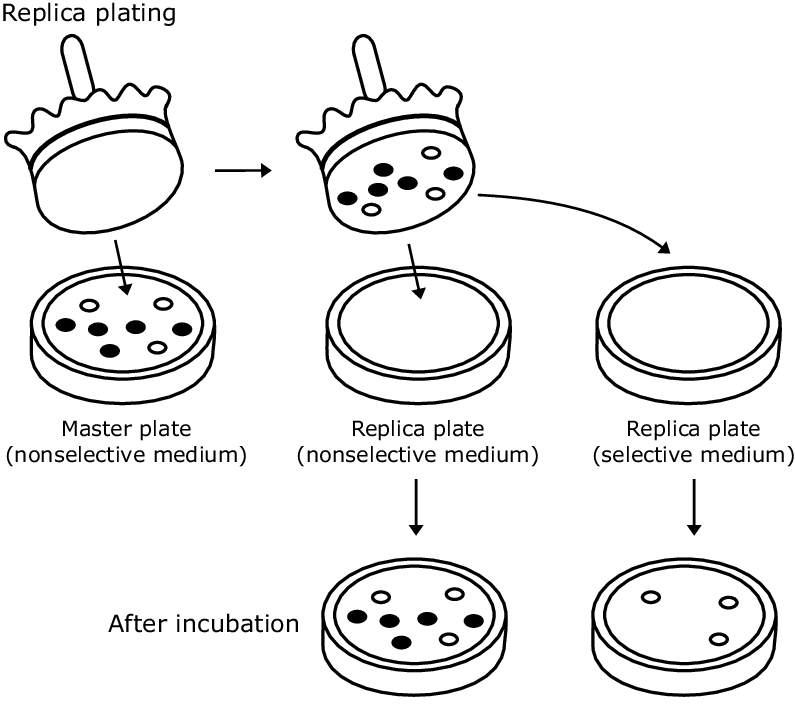 08.12.2020
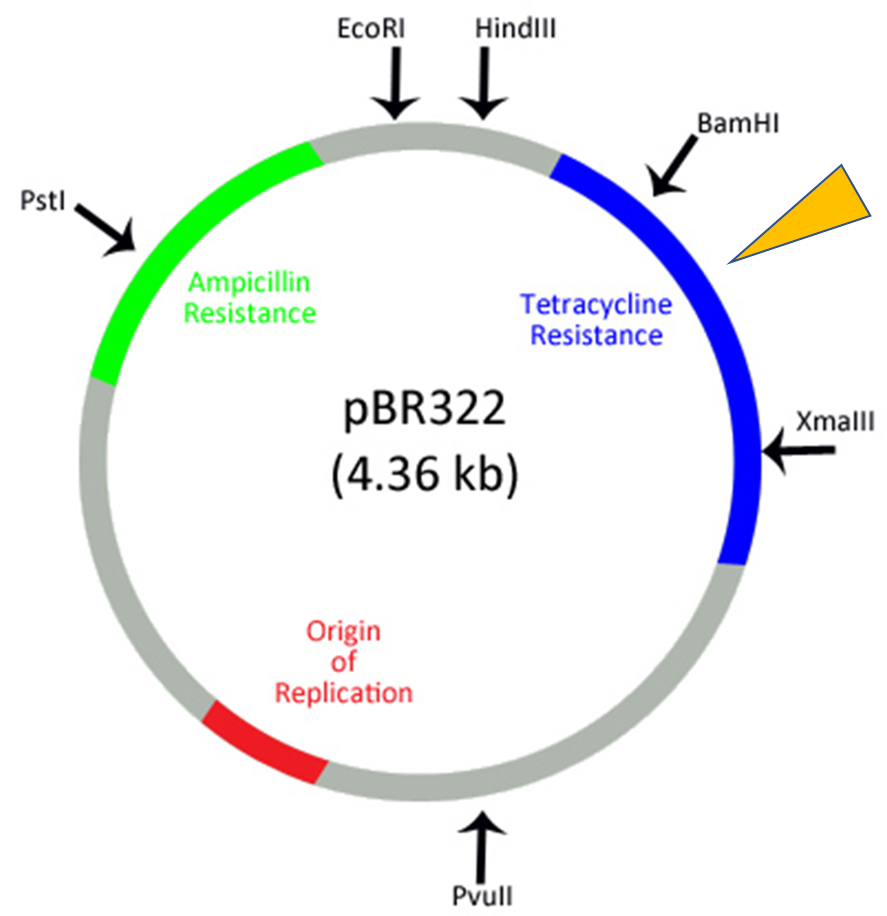 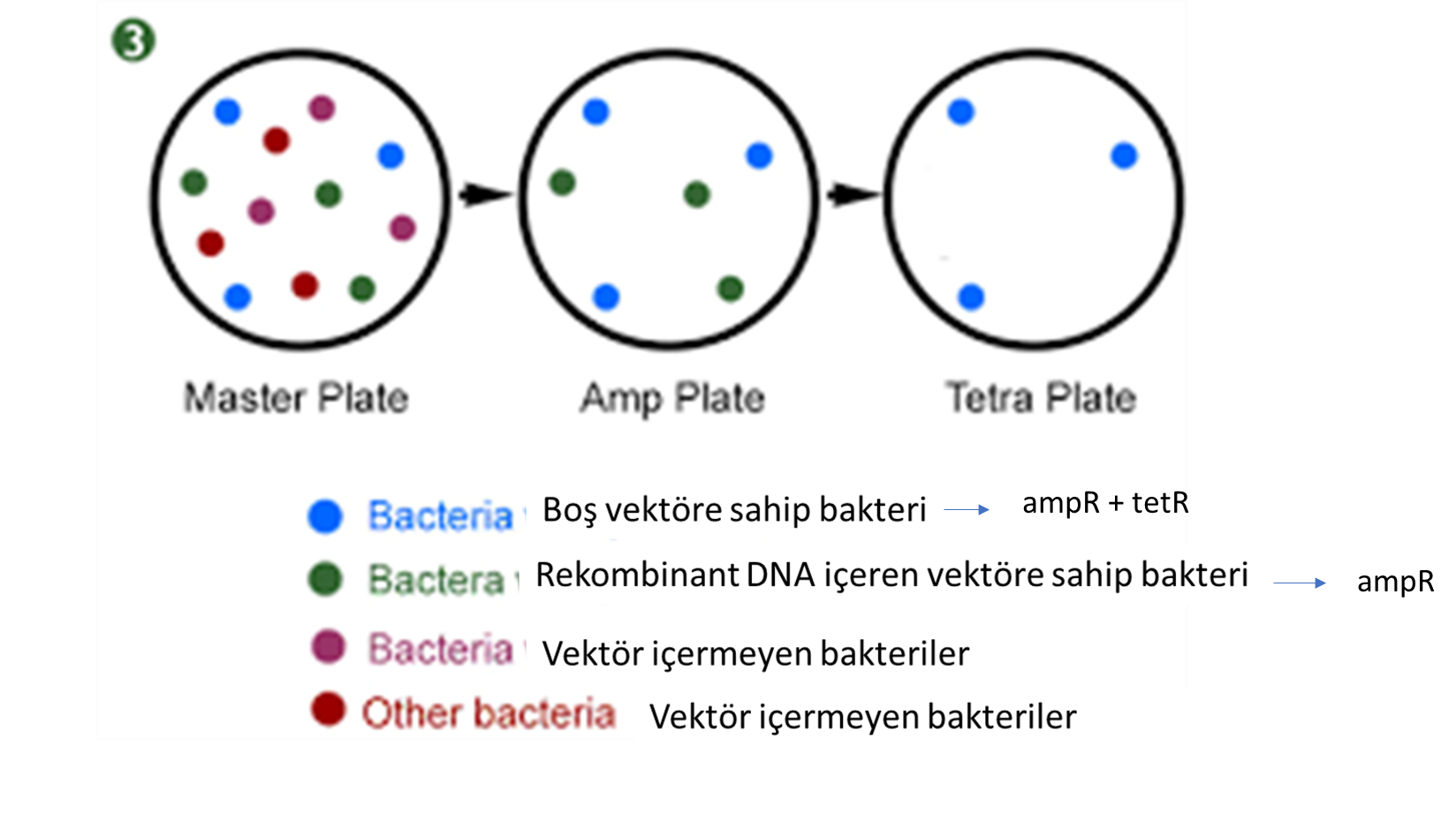 08.12.2020
pUC 18 – pUC 19 - Seleksiyon
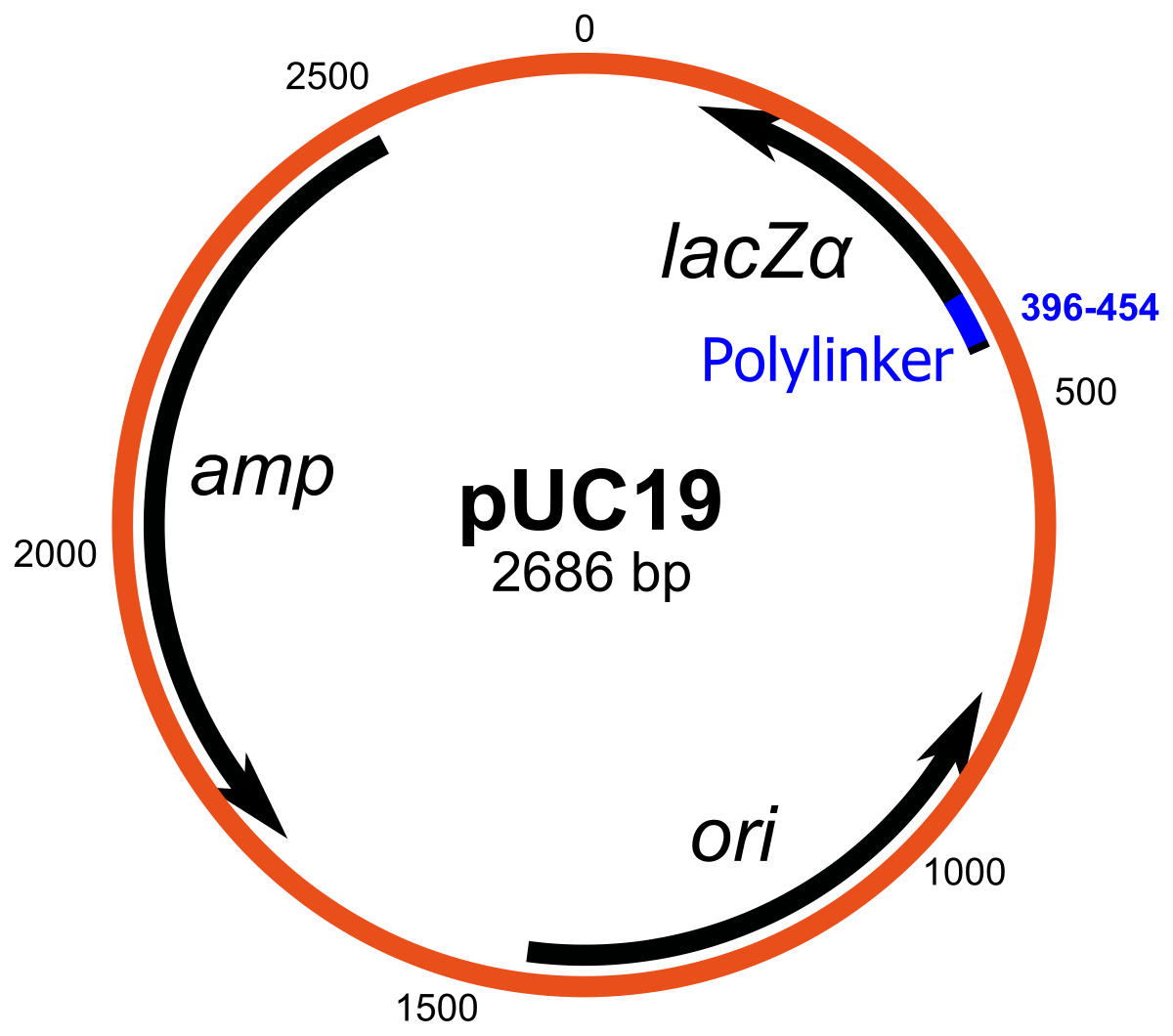 Β-galaktosidaz (lacZ) geninin N-terminal parçası (reporter geni) 
Lac Z geni: ekspres edildiğinde X-Gal molekülünü maviye çeviren β-galactosidaz kodlar 
LacZ geni aktifse koloni rengi olur mavi
08.12.2020
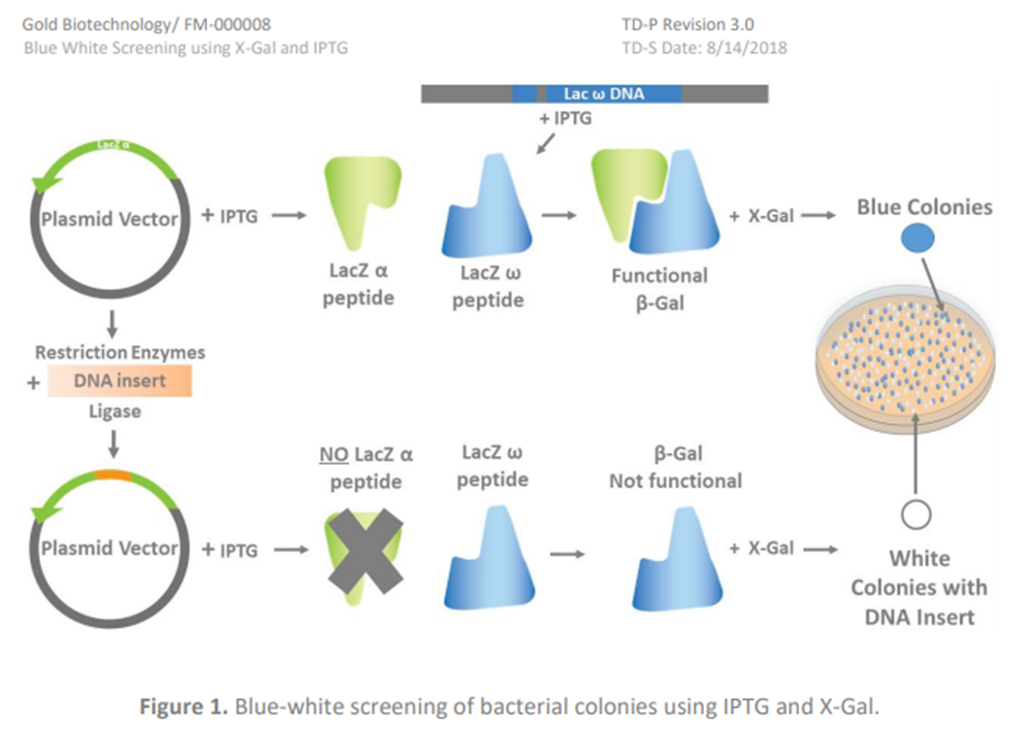 X-Gal : (5-Bromo-4-Chloro-3-Indolyl β-D-Galactopyranoside),  kromojenik substrat
IPTG: İsopropil B-D-tiyogalaktopiranozid,
İndükleyici
Antibiyotik ve X-gal içeren agar
08.12.2020
[Speaker Notes: For screening the clones containing recombinant DNA, a chromogenic substrate knIf β-galactosidase is produced, X-gal is hydrolyzed and produce an insoluble blue pigment. 
own as X-gal is added to the agar plate.]
Genetik klonlamayı üç bölümde inceleyebiliriz.
Genetik Klonlama
Rekombinant DNA Teknolojisi
Üreme Amaçlı Klonlama
Terapötik  (Tedavi) Amaçlı Klonlama
Organizma Klonlama
08.12.2020
2. Üreme Amaçlı Klonlama
Üreme amaçlı klonlamada, 
Embriyo klonlama ve 
Çekirdek transferi ile klonlama 
şeklinde iki farklı teknik kullanılmaktadır.
08.12.2020
1. Embriyo Klonlama
Döllenmiş embriyodan bir veya daha fazla hücre alınarak genetik olarak birbirinin aynı hücreler üretme tekniğidir.
Esasen ilk embriyo klonlama çalışmasının 1891 yılında Dreisch , denizkestanesi embriyolarındaki 2 ve 4 hücreli evredeki blastomerleri ayırarak yapmıştır.
Embriyo klonlama yöntemi ile 1980’li yıllarda ilk defa inek, koyun, keçi ve domuz gibi çiftlik hayvanları klonlamaya başlamışlardır.
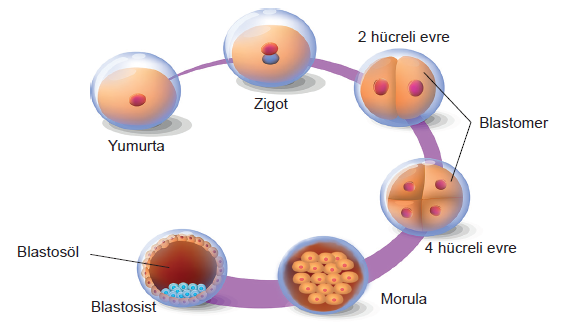 08.12.2020
1. Embriyo Klonlama
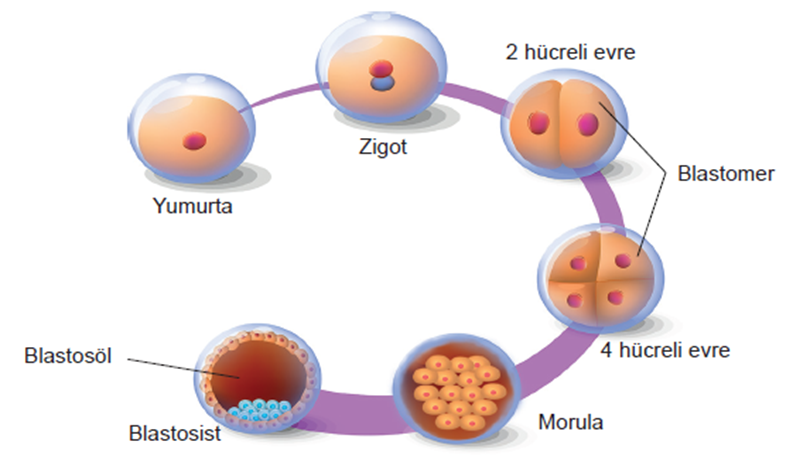 Embriyo klonlamasının  yapılabilmesi için öncelikle bir yumurta hücresinin kültür ortamında döllenmesi gereklidir. 
Erken embriyo dönemindeki hücreler özel enzimlerce birbirlerinden ayrılarak her birinin yeni bir embriyoyu oluşturması sağlanır. 
Blastomerler, normal erişkin bir bireyi oluşturma potansiyelinde olan totipotent hücrelerdir.
08.12.2020
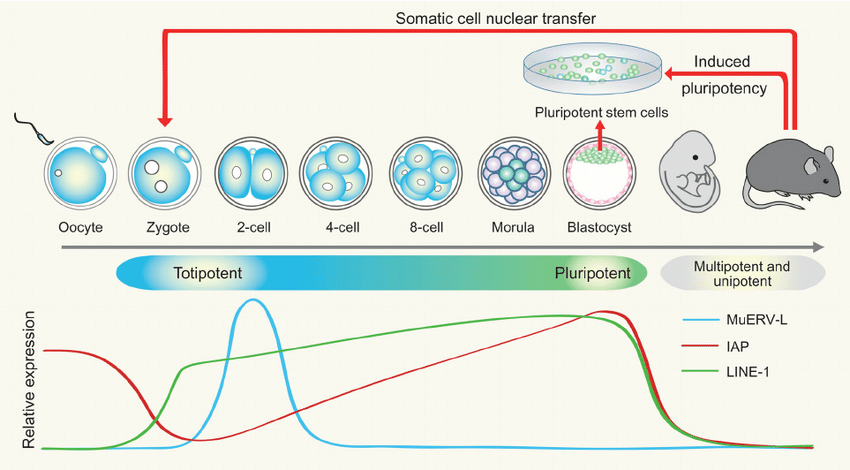 «Eksiksiz, yaşayabilir bir organizma oluşturma potansiyeline sahip hücreler»
08.12.2020
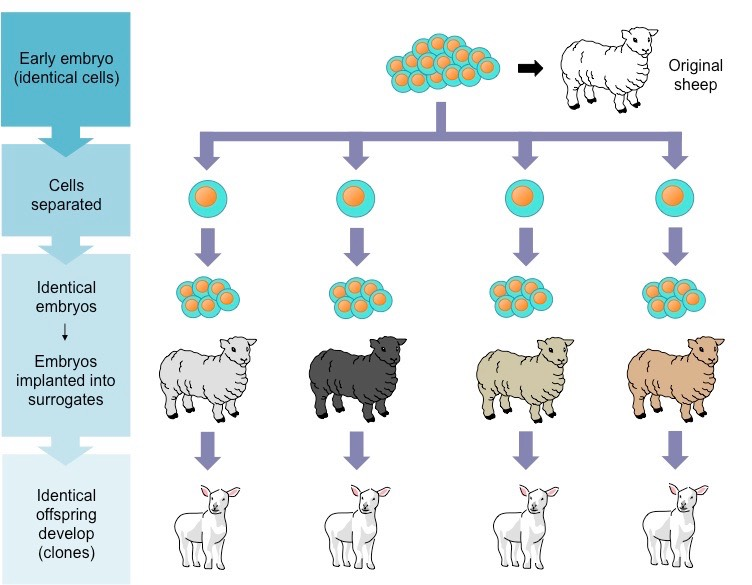 08.12.2020
2. Çekirdek Transferi
Bu klonlama ise yaşayan bir canlının aynı genomik yapısına sahip organizma üretme tekniğidir. 
İlk çekirdek transferi uygulaması semenderlerde 1914 yılında Hans Spemann , kurbağalarda ise 1954’de Robert Briggs ve Thomas J. King tarafından yapılır. 
Her iki çalışmada da erken dönemdeki embriyonik hücre çekirdeği kullanılarak klonlama yapılır ve başarılı sonuçlar elde edilir.
08.12.2020
2. Çekirdek Transferi
Memeli canlıların klonlanması ile ilgili ilk çalışmayı ise 1984 yılında Danimarkalı araştırıcı Steen Willadsen yapar. Erken dönem embriyonik hücrelerden çekirdek transferi yöntemi ile koyunu klonlamayı başarır.
Embriyonik hücre çekirdeği yerine, somatik hücre çekirdeği kullanılarak ilk defa bir koyun, 1997 yılında Ian Wilmut tarafından klonlanır.
08.12.2020
Somatik çekirdek transferi ile klonlamanın aşamaları
1. Somatik Hücrenin (Verici Hücre) Hazırlanması
2. Yumurta Hücresinin (Alıcı Hücre) Hazırlanması 
3. Füzyon Aşaması 
4. Aktivasyon Aşaması 
5. Embriyoların Dişi Organizmaya Aktarımı
08.12.2020
1. Somatik Hücrenin (Verici Hücre) Hazırlanması
Çekirdek transferinde kullanılacak somatik hücrelerin laboratuvar koşullarında ve kültür ortamında G1 ve G0 fazına getirilmeleri gerekmektedir. 
Bunun için uygulanan yollardan biri kültür ortamındaki besin içeriği kaldırılarak hücrelerin büyümesini engellemek ve hücreleri G0 (dinlenme evresi) noktasında durdurmaktır. 
Bu uygulamanın amacı özelleşmiş olan beden hücresinin gelişim saatini embriyo oluşum aşamasına getirmek, başka bir ifadeyle hücreyi totipotent yapmaktır.
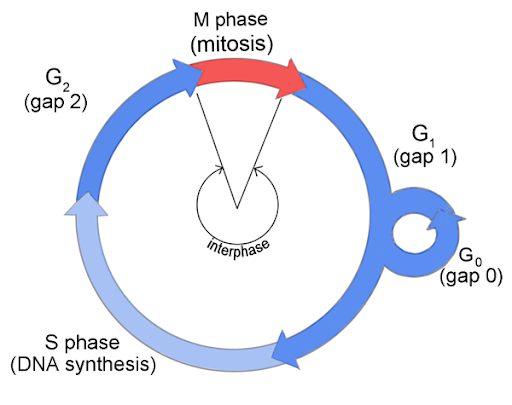 08.12.2020
2. Yumurta Hücresinin (Alıcı Hücre) Hazırlanması
Çekirdek transferi yöntemi ile klonlamada kullanılacak alıcı hücrelerde de bazı özelliklerin olması gerekmektedir. 
Bu alıcı hücreler olgunlaşmış yumurta hücreleri olmalıdır.
Daha sonra olgunlaşan hücrelerin çekirdekleri özel pipetlerle çıkarılarak füzyona hazır hale getirilmektedir. 

«Metafaz II’deki yumurta hücreleri çekirdeğin bölünmesini sağlayan potansiyele sahiptir»
08.12.2020
3. Füzyon Aşaması
Füzyon aşamasında, kültürlerde 
G1/G0 fazına getirilen verici hücrenin çekirdeği, 
çekirdeği çıkarılmış Metafaz II fazındaki alıcı yumurta hücresinin sitoplazmasına girmesi sağlanır

Füzyon işleminin başarılı olması için elektrik akımı veya kimyasallar uygulanmaktadır.
08.12.2020
4. Aktivasyon Aşaması
Ortama ilave edilen birtakım aktivatörler ile hücre bölünmesi uyarılır.
08.12.2020
5. Embriyoların Dişi Organizmaya Aktarımı
Oluşan embriyolar kültür ortamında bir süre geliştirildikten sonra taşıyıcı dişi organizmanın rahmine  aktarılarak gelişmeleri sağlanmaktadır. 
Doğacak olan yavrular verici hücrenin genetik yapısını taşıyan klonlar olacaktır.
08.12.2020
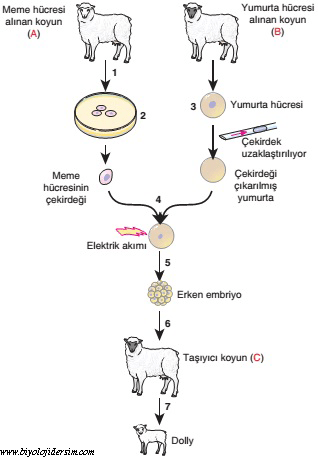 08.12.2020
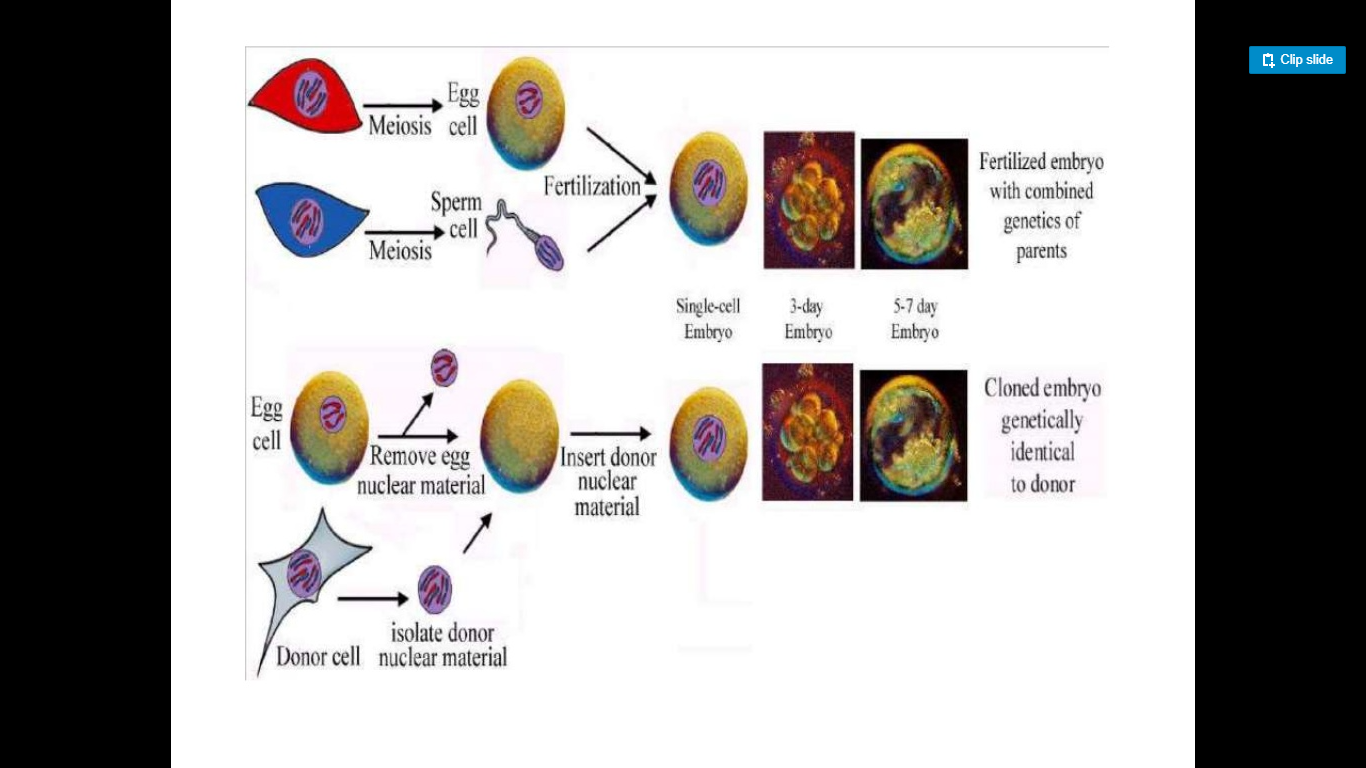 08.12.2020
Genetik Klonlama
Rekombinant DNA Teknolojisi
Üreme Amaçlı Klonlama
Terapötik  (Tedavi) Amaçlı Klonlama
08.12.2020
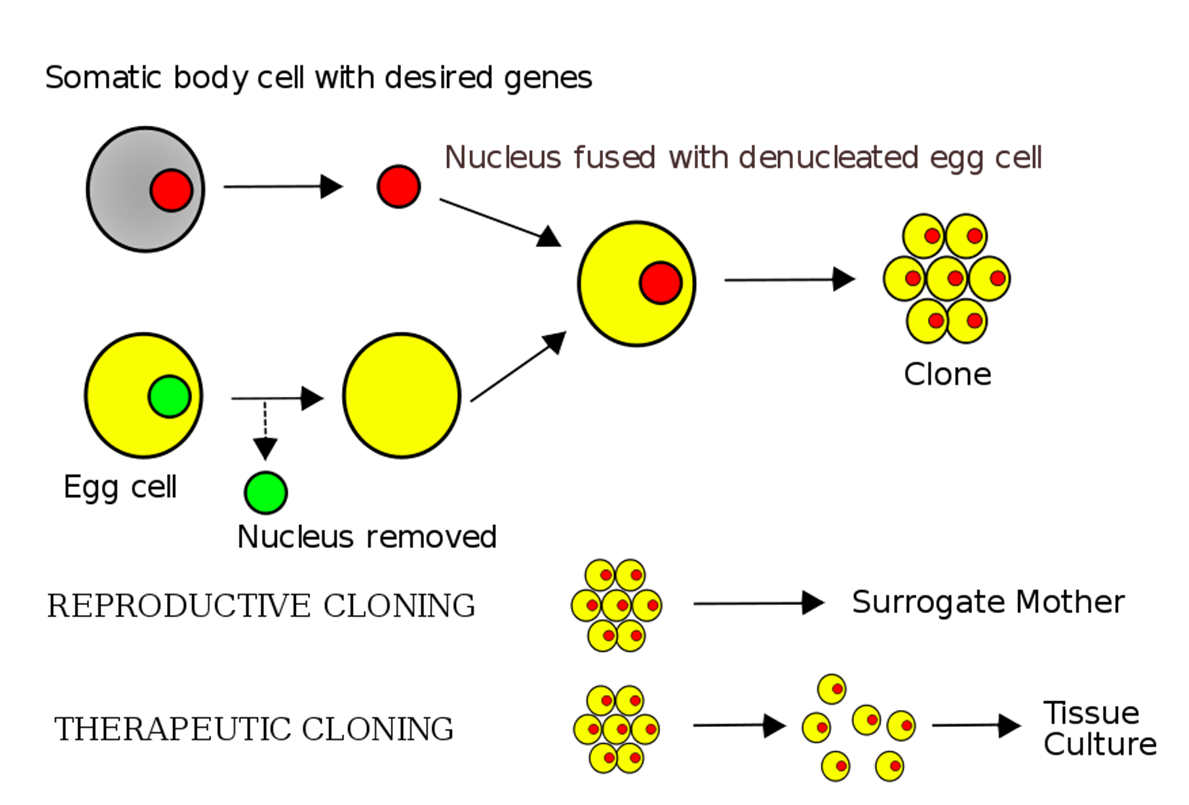 Taşıyıcı anne
Üreme Amaçlı Klonlama
Terapotik Klonlama
Doku kültürü
08.12.2020
3. Terapötik Amaçlı Klonlama
Tedavi amaçlı klonlamada uygulanan teknoloji aslında bireyin klonlanması için gerçekleştirilen sistemin aynısıdır.
Yine bir bireyden alınan hücre klonlanarak, birebir aynı genetik özelliklere sahip bir kopya yaratılmaktadır.
Ancak burada elde edilen embriyo bir dişinin rahmine transfer edilmez.
Aksine blastosist (sürekli gelişen embriyo) aşamasına ulaşana kadar hüclerin laboratuar şartlarında gelişimi sağlanır.
08.12.2020
3. Terapötik Amaçlı Klonlama
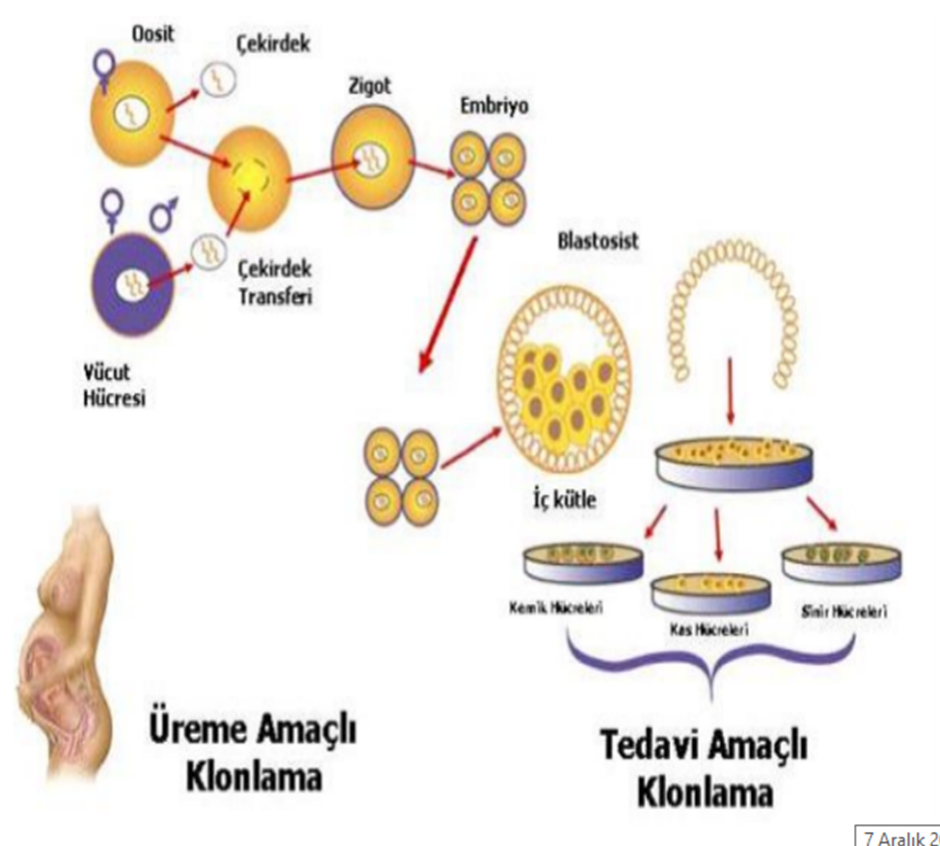 Bu aşamada embriyonun içerisinde kök hücrelerini barındıran, her türlü farklı hücre ve dokuya dönüşebilme potansiyeline sahip hücreler oluşmaktadır.
İşte terapötik klonlamada hedef bu hücrelerin elde edilmesi ve bu hücrelerden farklı dokular geliştirilerek, tedavi amacı ile kullanılmasıdır.
08.12.2020
3. Terapötik Amaçlı Klonlama
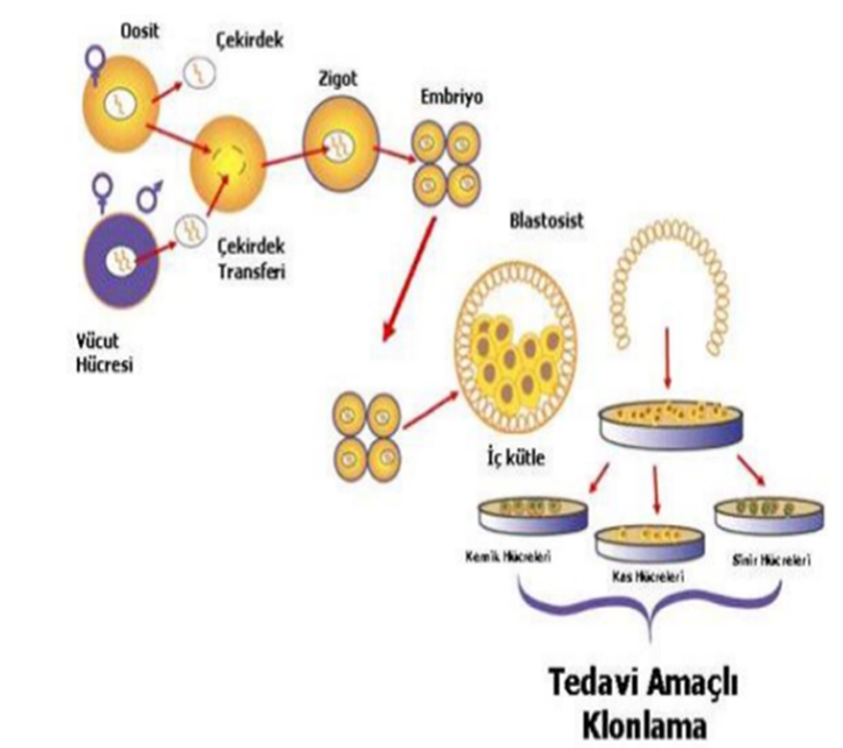 Klonlama sonrasında blastosist aşamasına ulaşan embriyonun içerisinde yer alan hücreler, genetik olarak klonlanan bireyle aynı özellikler taşımaktadır.
Bu hücrelerden geliştirilecek olan dokular, klonlanan kişi için bir yedek doku veya organ teşkil edecektir.
Bu klonlanmış dokunun en önemli özelliği, tamamen kişinin genetik yapısının aynısını taşıdığı için herhangi bir doku reddi riskinin bulunmamasıdır.
08.12.2020
3. Terapötik Amaçlı Klonlama
Çeşitli hastalıkların tedavisinde kullanılmak üzere ihtiyaç duyulan bir çok protein, enzim, hormon ve antibiyotiklerin üretiminde terapötik klonlama tekniğinden yararlanılmaktadır.
Yaralı veya hastalıklı dokuyu değiştirmek için doku oluşturmayı amaçlayan deneyler için embriyonik kök hücreler terapötik klonlama ile üretilir.
08.12.2020
Klonlamanın Uygulama Alanları
1. Genom organizasyonu ve gen ekspresyonu - Çok sayıda türün genomunun tam DNA dizisinin aydınlatılması
Bireylerdeki genetik çeşitliliğin araştırılması - genlerin nasıl ifade edildiğini incelemek için kullanılan probları oluşturmak için moleküler klonlar kullanılır
Klonlanmış genler, bilim adamlarının genleri inaktive etmesine veya bölgesel mutajenez kullanarak mutasyon yapmasına izin vererek, bireysel genlerin biyolojik işlevini ve önemini incelemek için araçlar da sağlayabilir.
08.12.2020
Klonlamanın Uygulama Alanları
2. Rekombinant proteinlerin üretimi 
Bir genin moleküler klonunun elde edilmesi, rekombinant protein olarak adlandırılan klonlanmış genlerin protein ürününü üreten organizmaların gelişmesine olanak sağlar. 
İstenen miktarlarda rekombinant proteinin aktif bir formunu üreten bir organizma geliştirilebilir
08.12.2020
Klonlamanın Uygulama Alanları
2. Rekombinant proteinlerin üretimi 
Hatalı veya zayıf bir şekilde eksprese edilmiş bir geni düzeltebilen proteinler 
bazı hemofili formlarında eksik olan bir kan pıhtılaşma faktörü olan rekombinant VIII 
bazı diyabet formlarını tedavi etmek için kullanılan rekombinant insülin
felçleri tedavi etmek için kullanılan doku plazminojen aktivatörü
Rekombinant alt birim aşıların üterimi (örn. Hepatit B aşısı) 
Tanı amaçlı laboratuar testleri için standart materyal olarak rekombinant proteinler
08.12.2020
Klonlamanın Uygulama Alanları
2. Rekombinant proteinlerin üretimi
Eksik olan bir hormon veya metabolit, klonlama yöntemleri ile üretilerek hastalara verilebilmektedir.
08.12.2020
Klonlamanın Uygulama Alanları
3. Transgenik Organizma 
Klonlanmış genler, aynı zamanda genetik olarak değiştirilmiş organizmalar (GDO'lar) olarak da adlandırılan transgenik organizmalar üreten organizmalara eklenebilir. 
Hastalıklara karşı dirençli, uzun ömürlü ve sağlıklı organizmaların üretimi
Tıbbi açıdan önem taşıyan proteinleri (insülin, interferon, vb. ilaç) üreten organizmalar 
Tr hayvanların organ ve hücrelerinin insan vücuduna trasplante edilebilirliği sağlanabilir.
Hastalık modelleri için yeni terapiler uygulanması ve yeni ilaçlar test edilmesi için ortam sağlanabilir
Ev eğlencesi için floresan tropikal balıklar (Glofish)
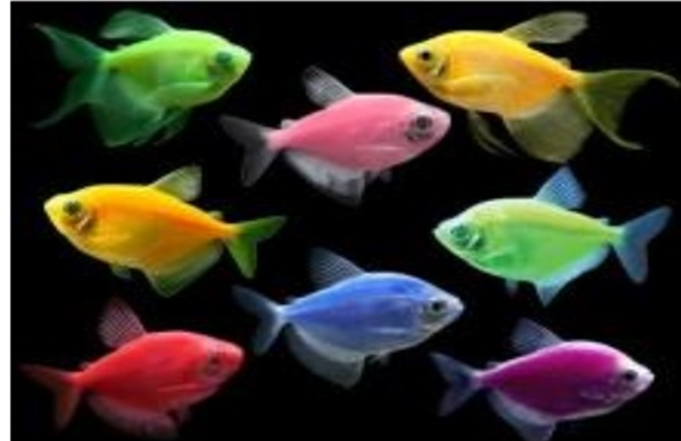 08.12.2020
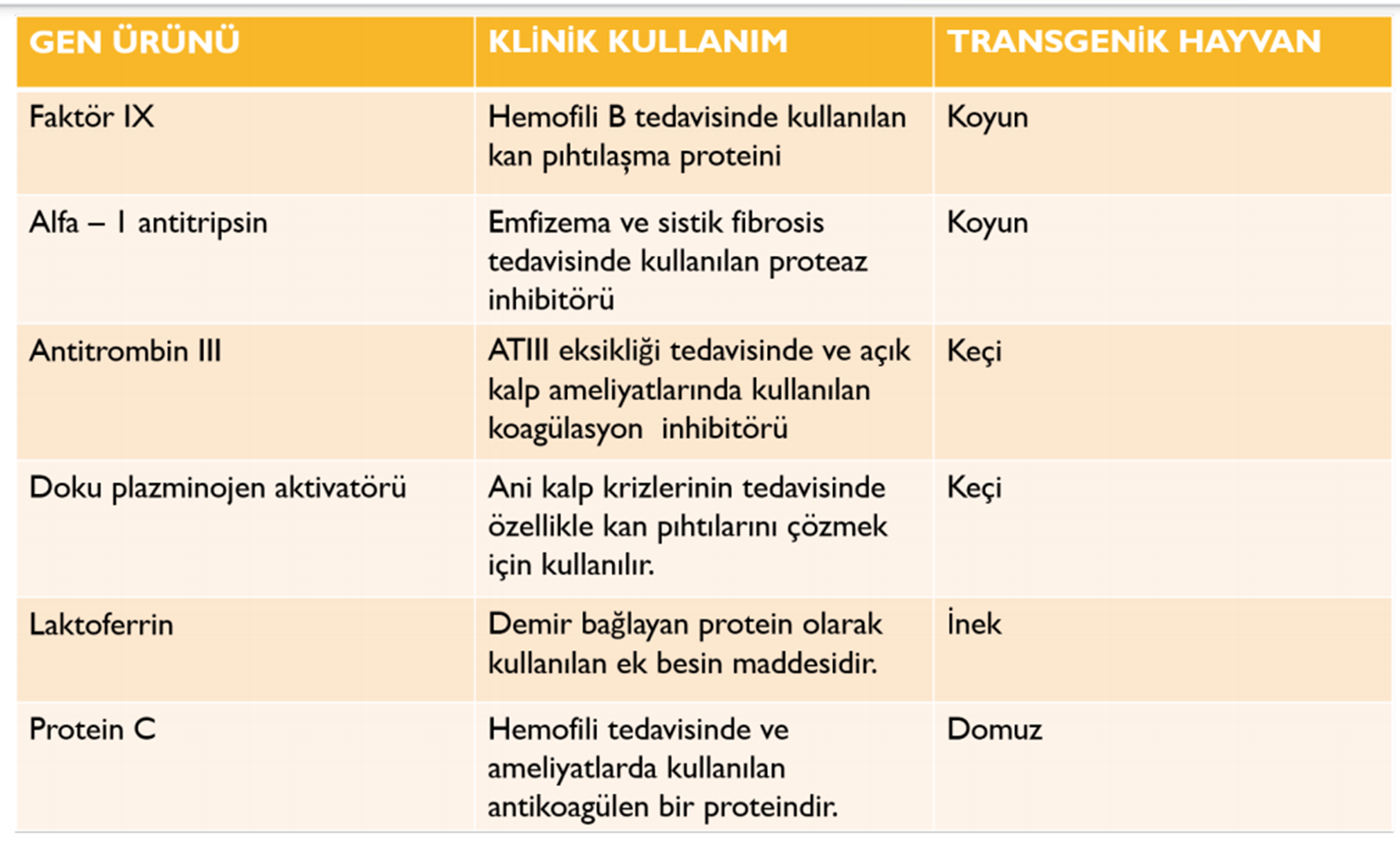 08.12.2020
Klonlamanın Uygulama Alanları
3. Transgenik Organizma 
Ticari kullanım için GDO üretimi
Nitrojen fiksasyonu yapabilen, herbisit ve pestisitlere karşı direnç gösteren, patajonlere karşı daha güçlü savunma yapan, don olayına dayanıklı, ürünün raf ömrünü uzatan, lezzet arttıran ve daha besleyici özelliği olan bitkiler üretmek mümkün hale gelmiştir.
Özellikle et kalitesi, süt verimi, döl verimi ve hastalıklara karşı dirençlilik gibi özellikler göz önünde bulundurularak çiftlik hayvanları klonlanabilmektedir.
08.12.2020
Klonlamanın Uygulama Alanları
3. Transgenik Organizma 
Sadece çiftlik hayvanlarında değil, yabani hayvanlarda da klonlama çalışmaları yapılmaktadır. 
Özellikle nesli tükenmekte olan hayvanların sayılarının arttırılmasında klonlama teknolojisi büyük önem arz etmektedir.
Klonlama teknolojisi, üstün genetik yapıya sahip ancak herhangi bir sebepten ötürü döl veremeyen bir hayvanı çoğaltmada kullanılabilir.
08.12.2020
Klonlamanın Uygulama Alanları
4- Gen Terapisi  
Bu işlevi olmayan hücrelere işlevsel bir gen sağlamak. 
Genetik bir bozukluğu veya edinilmiş bir hastalığı düzeltmek. 
Gen tedavisi ile  
1- Germ hücresinde (sperm veya yumurta) değişiklik - tüm organizma ve sonraki nesiller için kalıcı genetik değişiklik ile sonuçlanır. 
2- Somatik hücre gen terapisi (bir organ nakline benzer) - bir veya daha fazla spesifik doku, laboratuvarda terapötik genin eklenmesi veya dokunun çıkarılmasıyla doğrudan tedavi yoluyla hedeflenir ve tedavi edilen hücrelerin hastaya iade edilmesi gerçekleşir. 
Çoğunlukla kanser ve kan, karaciğer ve akciğer rahatsızlıklarının tedavisi için kullanılır.
08.12.2020
TEŞEKKÜRLER 

Bu sunumda;  Akademisyen Yayıncılık tarafından basılan Prof. Dr. Halil Kasap editörlüğünde hazırlanan ‘Tıbbi Biyoloji ve Genetik’ kitabından ve Dr. Sümeyye gürkök’ün hazırlamış olduğunu kaynaklardan yararlanılmıştır.
08.12.2020